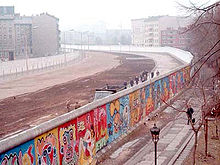 Nemško vprašanje
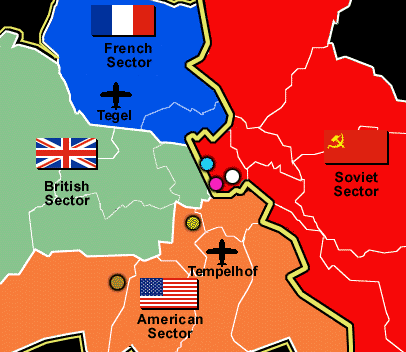 Nemčija po 2. sv. vojni:
4 okupacijske cone :
 3 zavezniške ( Francija, Velika Britanija,ZDA)
 1 sovjetska
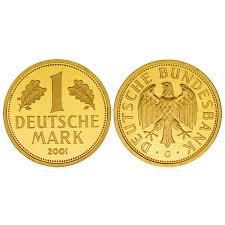 1. Berlinska kriza
Leta 1948

Sovjeti  popolnoma blokirajo z Berlin

15 mesecev

Neuspešna(zračni most)
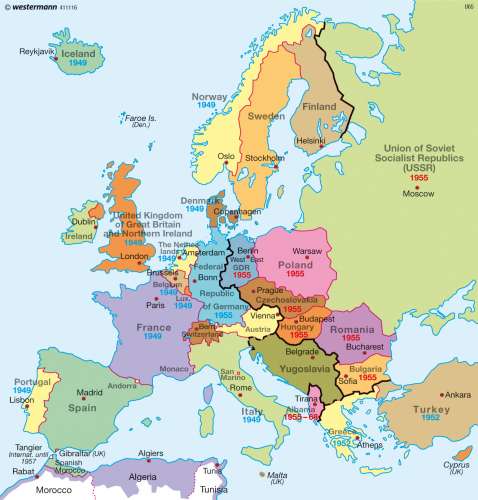 Nastanek dveh Nemčij
23.5.1949 nastanek ZRN

30.5.1949 nastanek NDR
2. Berlinska kriza
Leta 1961 

Vzrok: postavitev zidu 

Traja dokler stoji zid
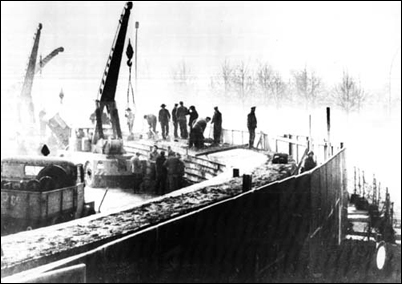 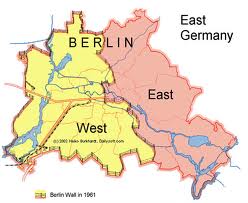 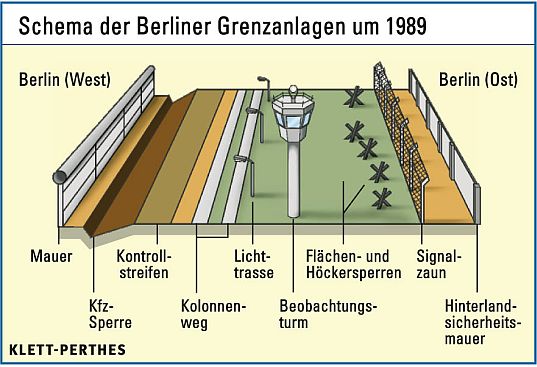 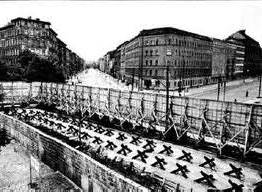 Berlinski zid
Simbol hladne vojne.

 1961-1989
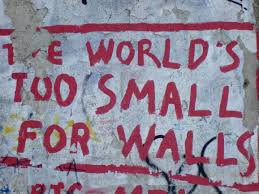 Zanimivosti
Pri poskusih pobega umrlo najmanj 240 ljudi.
Zagovarjati se je moralo 75.000 ljudi.
 Bil je dolg 167 km.
Najbolj znan prehod je bil Checkpoint Charlie.
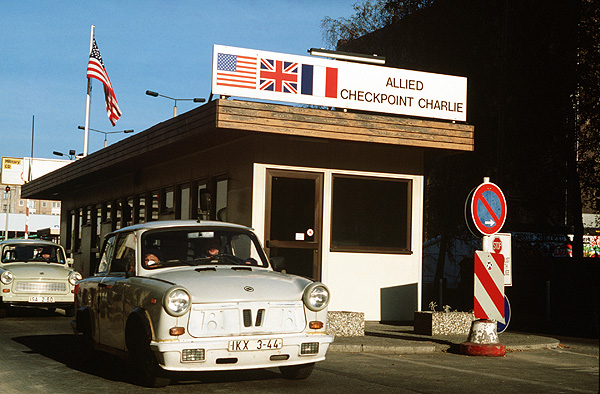 Viri:
http://sl.wikipedia.org/wiki/Berlinski_zid

Zgodovina na maturi 2011, Intelego d.o.o.

Sodobna zgodovina, Modrijan 2005

http://mss.svarog.si/zgodovina/4/index.php?page_id=8332